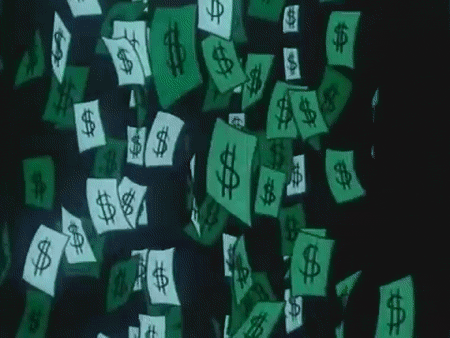 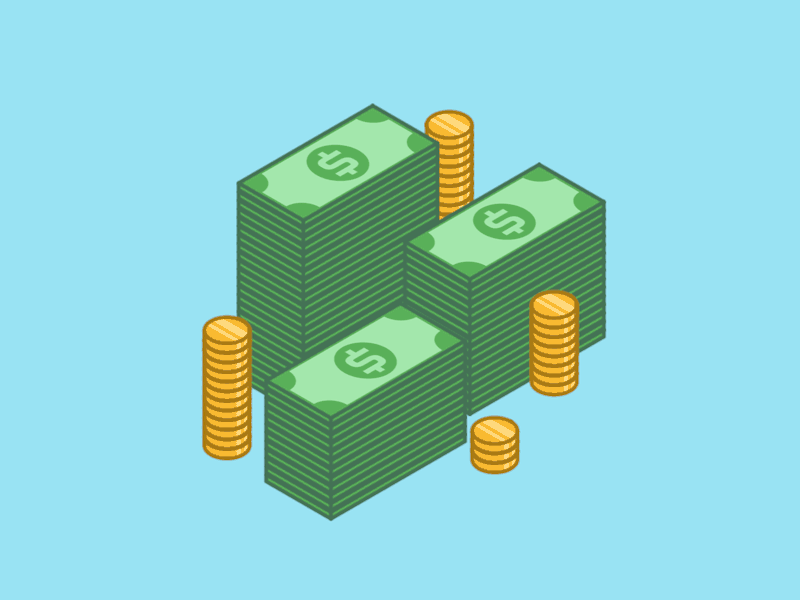 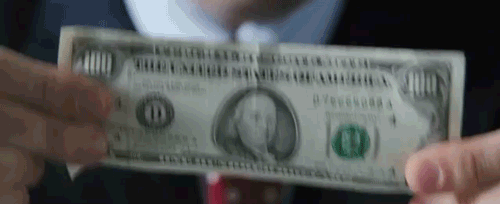 Unit 2 : Pre-production and planning
LO1: Lesson 2

Revenue Streams
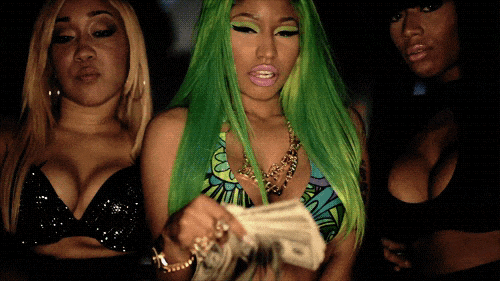 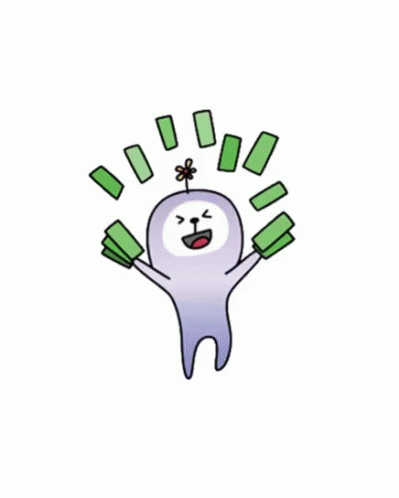 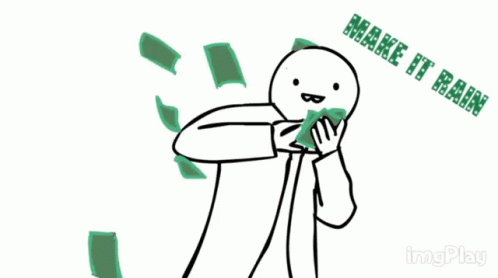 Learning Objective: To create a blog post which explains the way producers can finance media products.
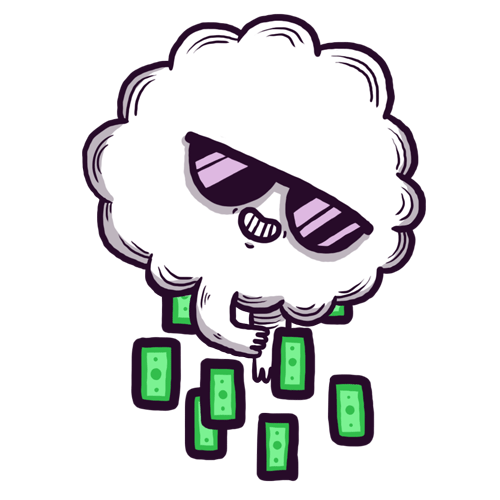 Use the post it notes to write down two revenue streams that media producers can use
Learning Objective: To create a blog post which explains the way producers can finance media products.
Franchising
The intellectual property of the original product is licensed to other partners for commercial use. They can use this for merchandising. Licence is granted for a fee and/or a percentage of the merchandise revenue
Advertising
Money in return for product placement.
Crowdfunding
Finance generated by amateurs or professionals for a project / idea through public contributions. Usually through social media networks (such as kickstarter)
Corporate Finance
An investment with a business. The business must be convinced that they will receive more money back in the long run from their investment. Sometimes a silent partner or just mentioned in credits.
Government / Lottery funding

Funding usually to develop local area / arts / UK talent
Sponsorship

Money paid for a brand to be associated with the final media production.
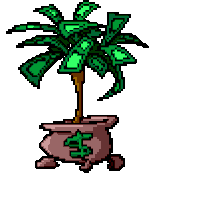 Learning Objective: To create a blog post which explains the way producers can finance media products.
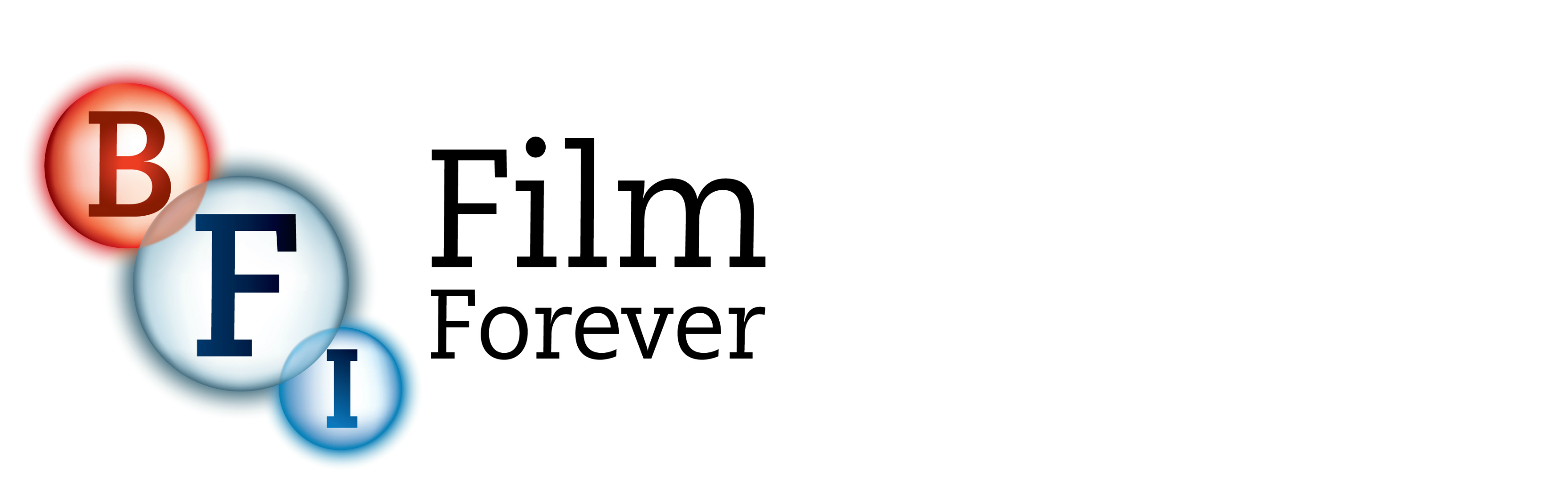 Lottery Funding
The BFI is the lead organisation for film in the UK.

It distributes Lottery funds for film and has a wide range of support schemes for film funding including: 
Development funding;
Production funding; 
Completion funding; 
International co-production funding; 
First feature funding; 
BFI NET.WORK for new and emerging directors, writers and producers;
 BFI Vision Awards for new generation producers and production companies.
Learning Objective: To create a blog post which explains the way producers can finance media products.
TAX RELIEF
Film tax relief is available for British qualifying films. Films must either pass the Cultural Test or qualify as an official co-production.
Films must be intended for theatrical release.
Films, including those made under official co-production treaties, must have a minimum UK core spend requirement of 10%.
Tax relief is available on qualifying UK production expenditure on the lower of either: 80% of total core expenditure; or the actual UK core expenditure incurred.
There is no cap on the amount which can be claimed.
The film production company (FPC) responsible for the film needs to be within the UK corporation tax net.
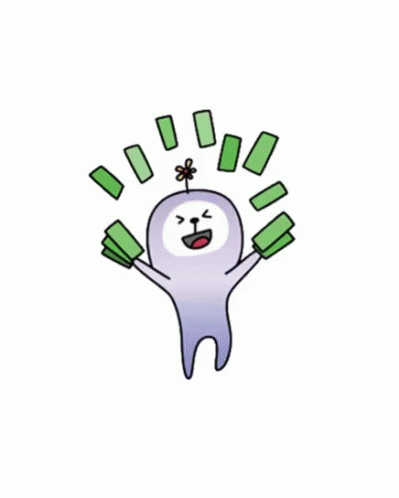 Learning Objective: To create a blog post which explains the way producers can finance media products.
BFI Cultural Test
Use the cultural test sheet to work out the score of your group’s films. Would your film qualify for tax relief? Where is it gaining/missing out on points? 

18 points out of 35 is needed to pass.

Group 1 – Gravity and Jungle Book (2016)
Group 2 – 12 years a Slave and Spy 
Group 3 – The Girl on a train and Casino Royale
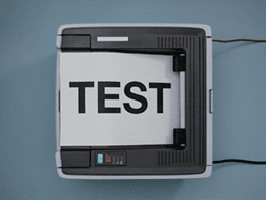 Blog your learning so far
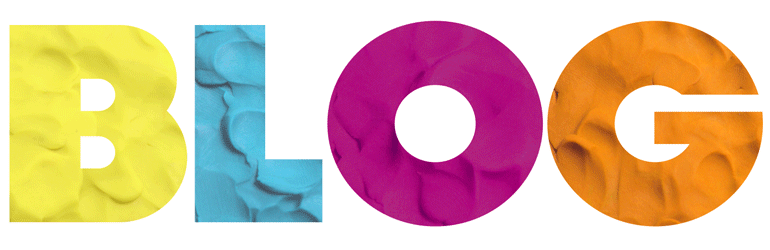 Write up your understanding of different revenue streams
Explain how BFI helps with film makers in the UK.
Talk about your findings with the cultural test and if it passes for tax relief.
As a media producer, what do you need to consider in terms of funding / revenue streams?
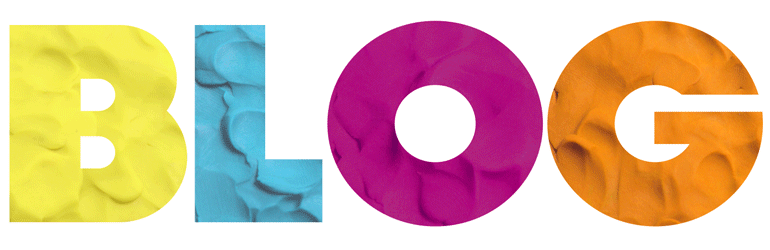